変数間データフローグラフを用いたソースコード間の移動支援
大阪大学大学院情報科学研究科
○悦田翔悟　石尾隆　井上克郎
研究概要
ソースコード間の移動を支援することが目的
移動とは，表示しているコード片を切り替える操作
例：ファイルを開いて，読解する行までカーソルを動かす
データフロー調査に特化した移動支援ツールを提案
エディタ上で選択された識別子のデータフロー情報を可視化
実装したツールの有無による対照実験を行い，提案手法の有用性を確認
2
背景
開発者はプログラム理解作業時に，ソースコードの読解，移動に開発時間の多くを費やす
プログラム理解では，データフロー調査が必要
データフローは複数のコード片を横断する
void a(){
…
x  =  b(p);
…  =  d(x);
…
}
int b (int p){
…
return  c(q);
}
int c (int q){
…
return  r;
}
int d (int x){
…
}
データフロー
変数 x に関連したデータフロー調査
3
プログラム詳細理解時の問題
データフローを調査する作業では，頻繁にソースコード上を移動する必要がある





データフロー調査を支援するツールが必要
複数のデータフローを同時に把握するために，グラフとして可視化する手法が有効
調査の難しさ
データフローの特性
網羅的に探索することが難しい

優先順位をつけて探索することが難しい
推移的な関係

1対多の関係
4
提案手法
データフロー情報を用いたソースコード間の移動支援ツールを提案
エディタ上の識別子を選択して，変数間データフローグラフ[11]を可視化
変数間データフローグラフ
戻り値は？
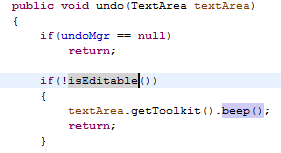 グラフ上で探索
戻り値
グラフを使ったデータフロー調査
[11] 柳 慶吾, 石尾隆, 井上克郎, ソフトウェア部品利用例抽出のためのデータフロー解析手法の提案と評価. 情報処理学会研究報告 第167回ソフトウェア工学研究報告会，第29巻，2010.
5
変数間データフローグラフ(1/2)
変数間のデータの流れに着目し，プログラム依存グラフを簡略化したグラフ
呼び出し側の実引数から
x
変数，演算子，制御文につきノードを1つ
制御フローを考慮しないため，高速に構築できる
y
>
if
データフロー
int max ( int x, int y ) {
     int result = y ;
     if ( x > y )
          result = x ;
     return result ;
}
=
=
制御フロー
result
return
呼び出し側の戻り値へ
6
変数間データフローグラフ(2/2)
メソッド呼び出し，メソッド定義の間でデータフローを接続する
void m() {
    ・・・
    int size = max(x, y);
    ・・・
  }
＜メソッド呼び出し＞
max(x, y)
x
y
return
int max ( int x, int y ) {
     ・・・
     return result ;
}
＜メソッド定義＞
max(x, y)
y
result
x
7
グラフを使ったデータフロー調査
グラフ上で複数のコード片を横断してデータフローを調査することが可能
class C {
  void m() {
    Data data = ….
    d.setData(data);
  }
}
data
setData(             ) call
arg
class D { 
    void setData (Data d) {
       this.data = d;
    }
}
setData( Data            )
d
D.data
8
グラフの抽出（1/2）
グラフ表示のクエリ
メソッド定義，メソッド呼び出し，フィールド
開発者が閲覧中のコード片からは，読み取れないデータフロー情報を抽出
クエリの例：メソッド定義
引数，参照するフィールド　　Backward探索
戻り値，代入するフィールド　　Forward探索
void setData( Data )
Data getData( )
どこから
来た？
f1
d
f1
r
void setData(Data d){
   this.f1 = d;
}

Data getData(){
   Data r = this.f1;
    return r;
}
どこへ
行く？
どこから
来た？
どこへ
行く？
return
9
グラフの抽出（2/2）
開発者が閲覧中のコード片からは，読み取れないデータフロー情報を抽出
クエリ例：メソッド呼び出し
引数　　Forward探索
戻り値　　Backward探索
クエリ例：フィールド
フィールド　　Backward探索，Forward探索
表示するノード数の削減
演算子はエッジ上に表記
抽出するノード数に閾値としてFractal Value[6]を設定
[6] Koike, H.: Fractal views: a fractal-based method for controlling information display,
ACM Trans. Inf. Syst., Vol.13, pp.305–323 (1995).
10
実装
注目するノードを選択
Eclipse pluginとして提案手法を実装
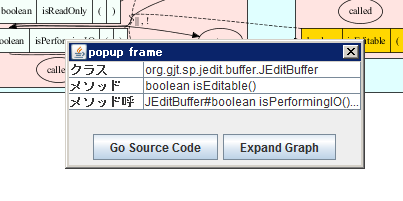 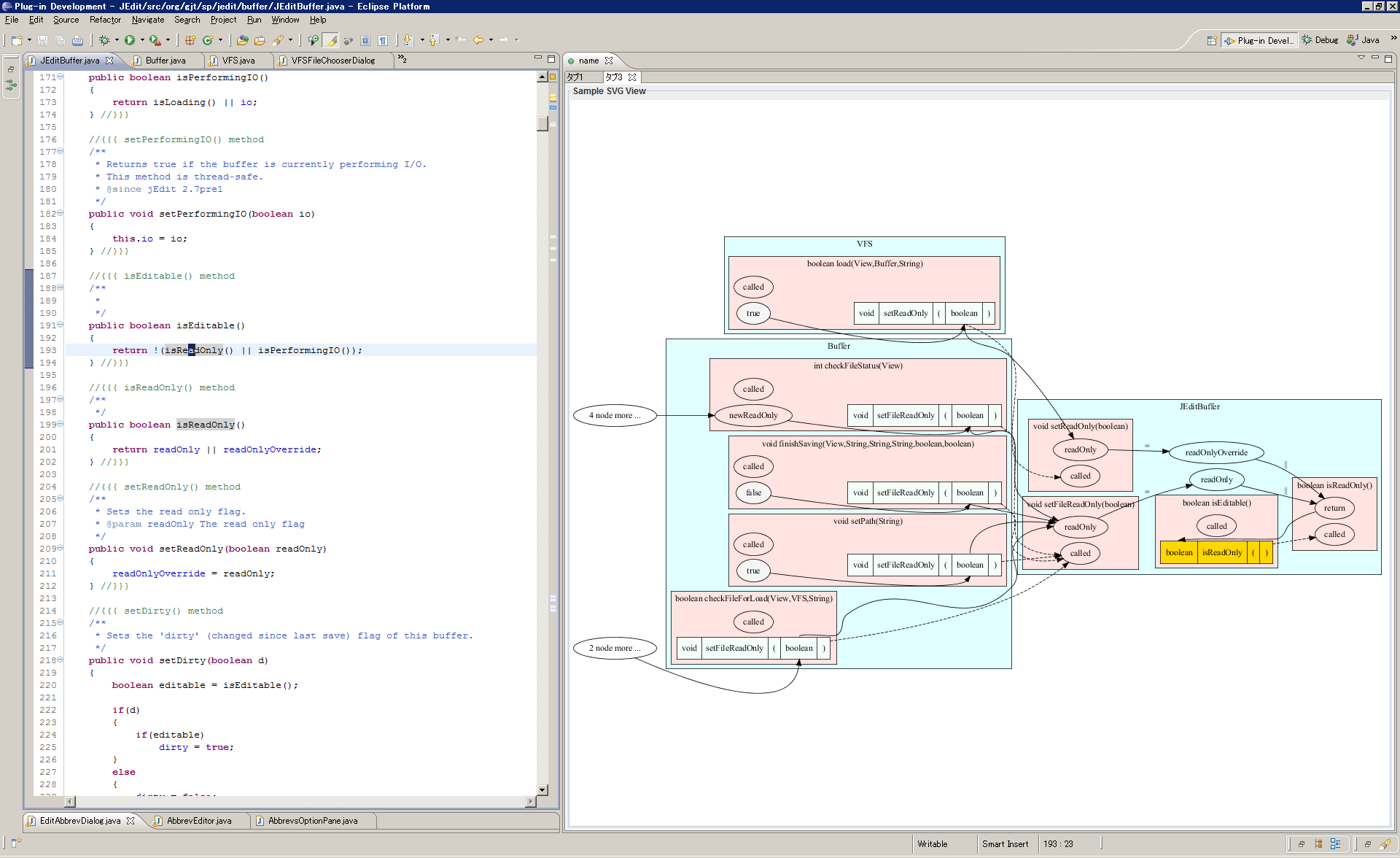 エディタ
グラフビュー
実装したEclipse plugin
11
実験概要
実装したツールの有効性を検証
ツールによって移動が支援されているか評価
実験内容
学生１２名，企業の開発者4名を対象に，ツールの有無による対照実験
ツールあり： Eclipse + 実装したツール
ツールなし： Eclipse のみ
jEditを調査対象とするタスクA，Bを用意
課題に対する習熟度を考慮し，課題とツールの有無の順番を入れ替えて実験
実験の流れ
ツール，タスクの説明30分，タスクA，B共に30分間調査
12
実験タスク
jEditを調査対象とするタスクA，Bを用意
EditAbbervDialog.java（153行目）
JEditBuffer.java（2038行目）
どのような条件の時に警告音が鳴るかデータフローを調査し，原因箇所と調査中に探索したコード片を解答用紙に記述
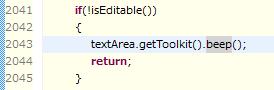 どのような条件の時に警告音を鳴らすかデータフローを逆上って調査する
警告音を鳴らすメソッド
13
実験の評価基準
正解集合の決定
原因箇所：ユーザ操作，外部データの状態に関する条件
正解パス：原因箇所から探索の起点までのデータフローパス
時間内に調査できた正解パスの範囲を評価
v2
v1
0.5
0.5
weight(v):vの重み付け
A：被験者探索したパスの集合
V：原因箇所の集合
m:探索の起点
path(v,m):vからmまでのパスの集合
m
探索済みのパス
探索方向
未探索のパス
調査範囲を評価
14
実験結果
スコアの平均値
ツール有り：0.79
ツールなし：0.71

ウィルコクソンの符号順位和検定
有意水準 0.05として，片側検定で有意差あり

ツールを使用した方が，同一時間でより広範囲を調査できる
実験のスコアの分布
15
実験の考察(1/3)
ツールが有効利用された例
推移的なデータフローを調査する時
グラフを使ってパスの末端を確認することで，優先して調査すべきパスを決定できた
網羅的にデータフローを調査する時
分岐が現れたグラフを調査の起点に利用することで，漏れなく調査できた
以前に調査したパスをグラフ上で容易に再確認できた
16
実験の考察(2/3)
被験者間でのスキルの差について
被験者間で，合計スコアの差が最大で1.8 倍
Eclipse操作の熟練度，GUIツールの知識の有無が大きく影響
熟練者はツールなしの状態でも高速にデータフローを調査していた
ツール操作の練習を十分行った後，比較実験を行うとより大きな差が生じると予想できる
17
実験の考察(3/3)
グラフ上に実際には起こりえないデータフローが1件出現
使用しているグラフが制御フローを考慮していないものであるため
該当タスクをツール有りで行った被験者は8名，うち7名は該当箇所の制御フローをソースコード上で確認していたため，問題なかった
対策案
グラフの辺に代入文の行番号を表記する
グラフ上でソースコードをポップアップ表示する
ソースコード上での制御フローの確認を促すことができる
18
アンケート結果
良かった点
ツールが効果的に使用できるケース
他人が書いたソースコードを調査したいとき
変数の影響範囲を調査するとき
操作性
エディタとグラフが連動している点
改良点
操作性
ノードの移動
エッジの強調表示
19
まとめ
変数間データフローグラフを用いたソースコード間の移動支援ツールを提案
複数のコード片を横断してデータフローを調査することが可能
対照実験の結果，実装したツールを使用した方が，同一時間でより広範囲を調査できる
推移的な調査，網羅的な調査で有効性を発揮
今後の課題
グラフの操作性の向上
長期の試用実験を行い，ツールの有効性を調査
20
以下，補足資料
21
タスク割り当て
22
データフローの特性
1     if (x > y)
2            max = x;
3     else
4            max = y;
1     b = a;
2     c = b;
3     d = c;
1対多の関係
推移的な関係
(a)
(b)
23
推移的なデータフロー
推移的なデータフロー有り
推移的なデータフローなし
z
1    y = z ;
2    x = y ;
1    x = y ;
2    y = z ;
y
x
24
実験の考察(2/2)
制御フローを考慮していない
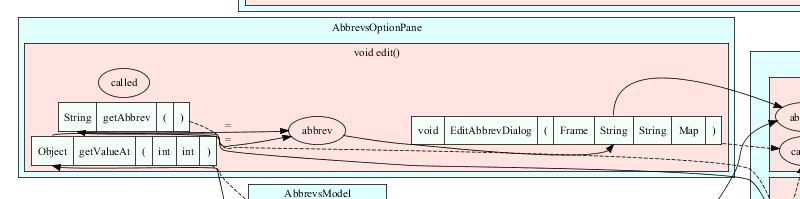 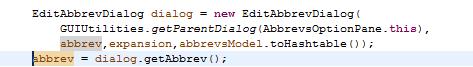 25
グラフの構築速度
Windows Vista SP2, Intel® Core2 Duo 1.80 GHz, 2GB RAM
26
スキルとスコア
最大で1.8倍の差
開発経験で二分
27
以下，ボツスライド
28
グラフの探索
変数間データフローグラフ（IVDFG）を構築、以下のルールに基づいて探索し、グラフを描画する
入力：メソッド定義
引数、参照するフィールド　　Backward探索
戻り値、代入するフィールド　　Forward探索
どこから
来たの？
どこへ
行くの？
void setData( Data )
Data getData( )
void setData(Data d){
   this.f1 = d;
}

Data getData(){
   Data r = this.f2;
    return r;
}
f1
d
f2
r
どこから
来たの？
どこへ
行くの？
return
29
グラフの探索
変数間データフローグラフ（IVDFG）を構築、以下のルールに基づいて探索し、グラフを描画する
入力：メソッド呼び出し
引数　　Forward探索
戻り値　　 Backward探索
どこから
来たの？
void  fuga( )
void fuga(){
    Data d = o1.getData();
    o2.setData(d);
}
Data getData()
d
どこへ
行くの？
void setData( Data)
30
Eclipse plugin として実装(1/2)
注目するノードをエディタで開く
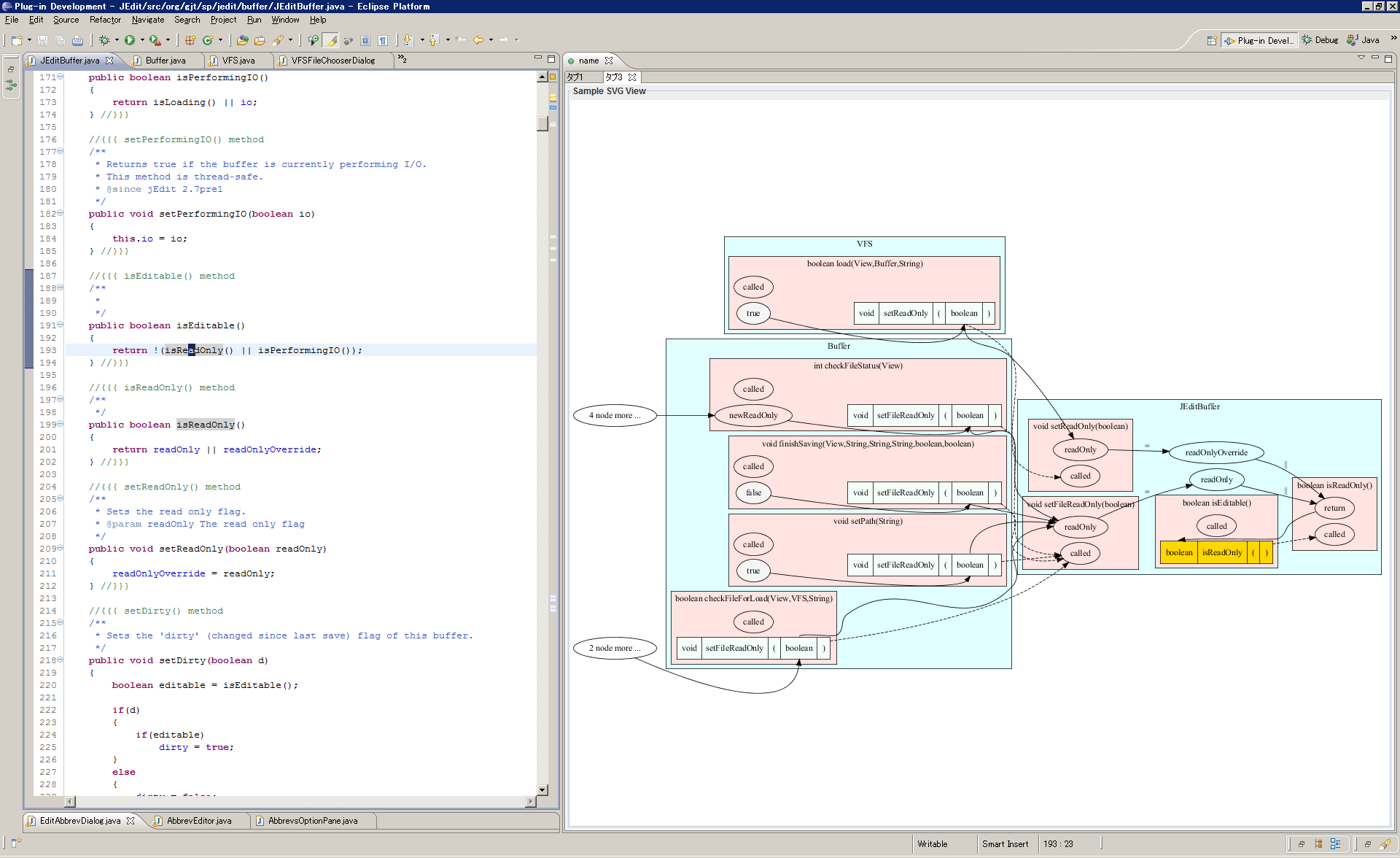 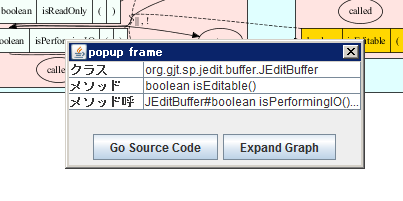 31
グラフを使った調査
開発者が閲覧中のコード片からは，読み取れないデータフロー情報を抽出
クエリの例：メソッド定義
引数，参照するフィールド　　Backward探索
戻り値，代入するフィールド　　Forward探索
どこから
来たの？
some code
どこへ
行くの？
void setData( Data )
void setData(Data d){
   this.f1 = d;
}

Data getData(){
   Data r = this.f1;
    return r;
}
f1
d
どこから
来たの？
Data getData( )
f1
f1
r
どこへ
行くの？
some code
return
32
実装
注目するノードをエディタで開く
Eclipse pluginとして提案手法を実装
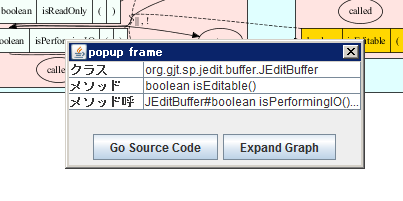 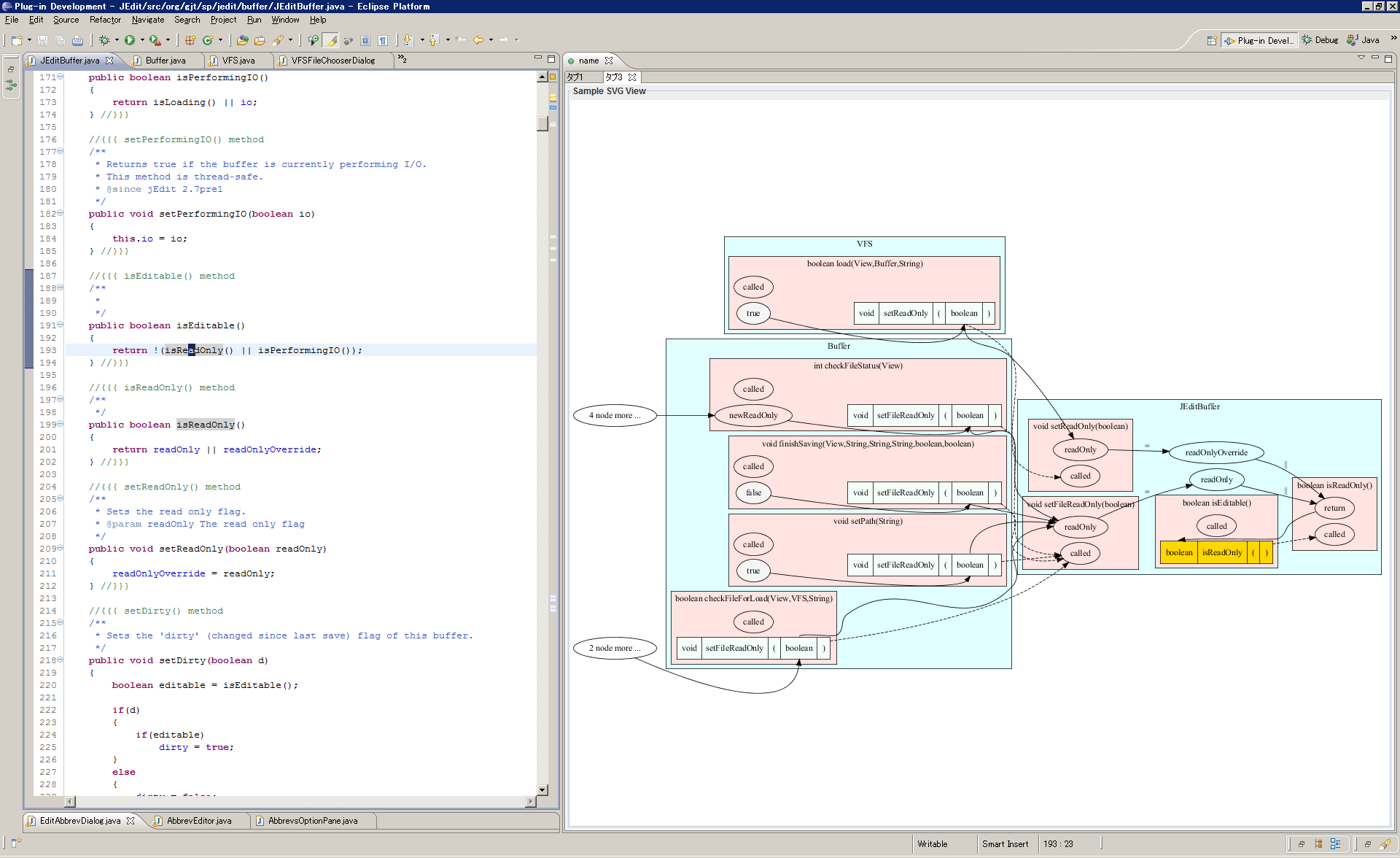 複数のコード片を横断したデータフローの効果的な調査が可能
クエリを起点とした
グラフを表示する
識別子を選択して
クエリを作成する
グラフビュー
  変数間データフローグラフを可視
  演算子条件の省略，探索打ち切りを行う
33